Pleomorphic liposarcoma S122K
2 hpi
72 hpi
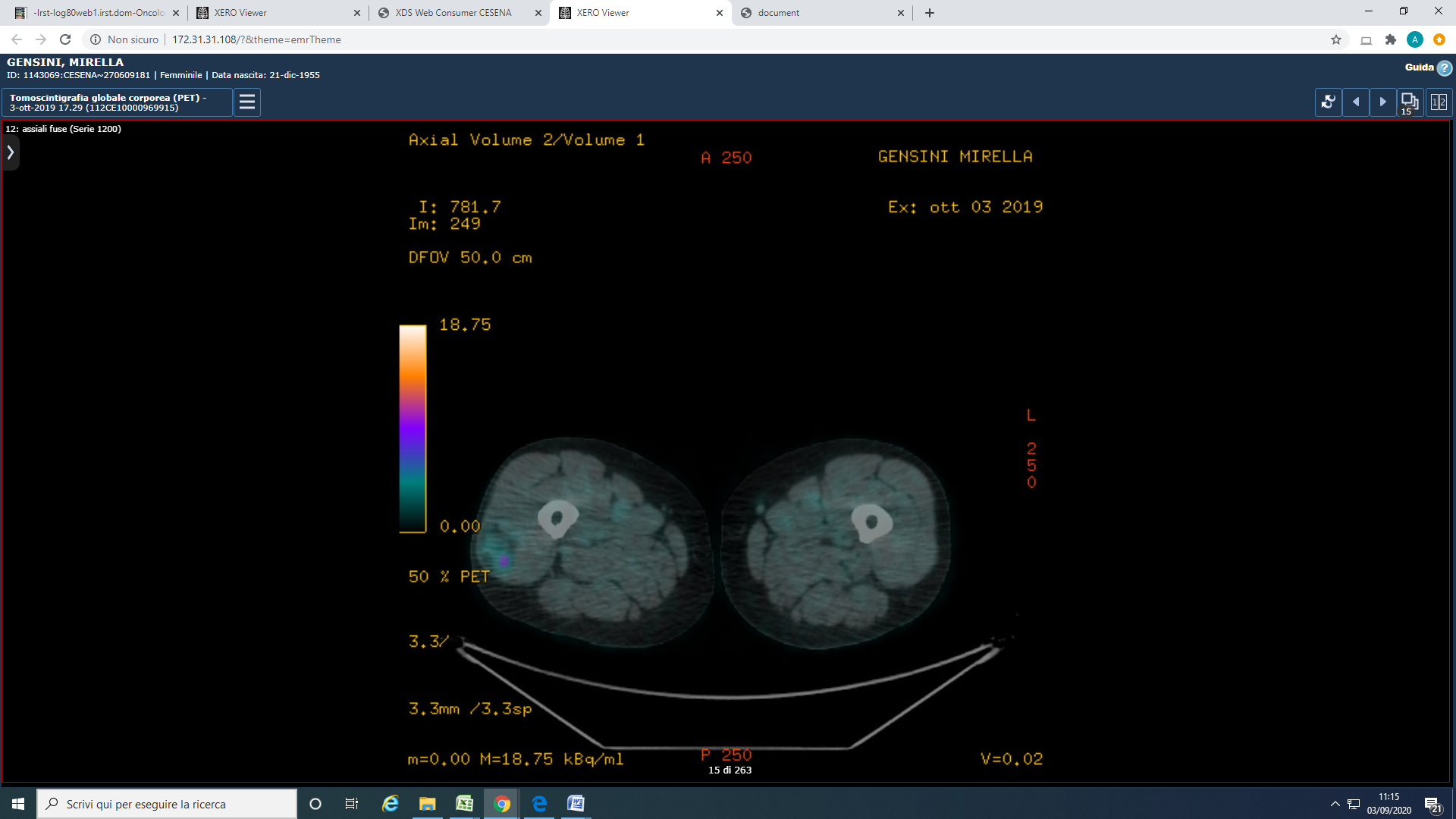 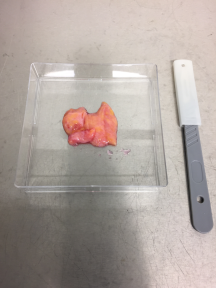 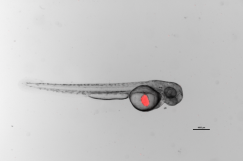 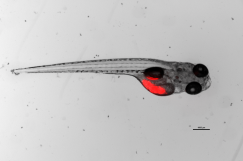 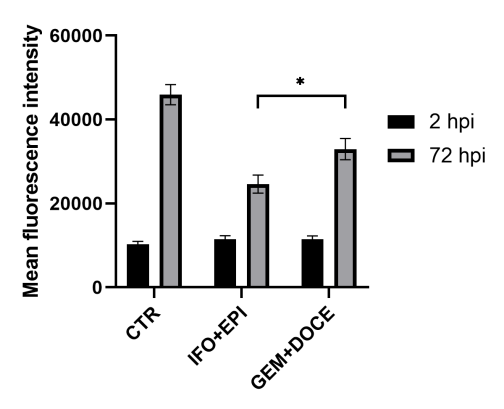 CTR
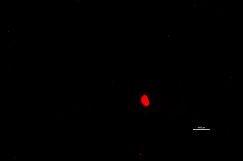 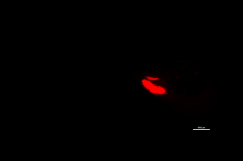 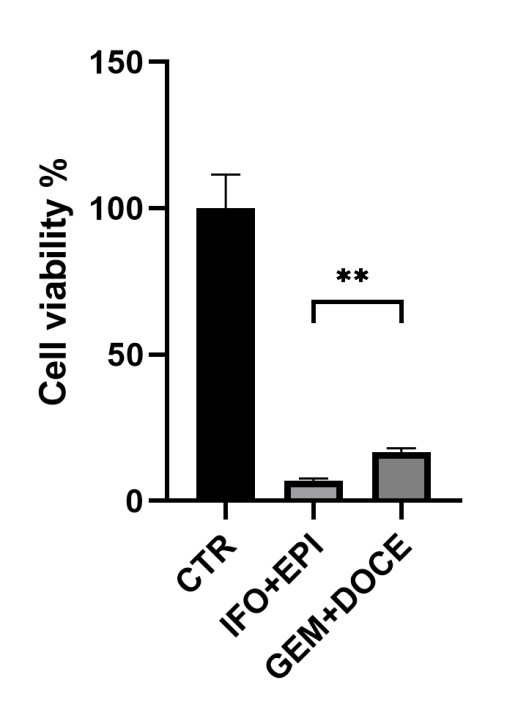 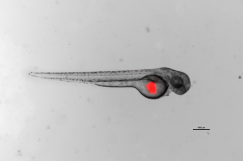 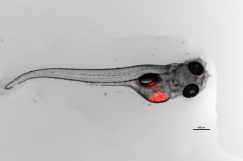 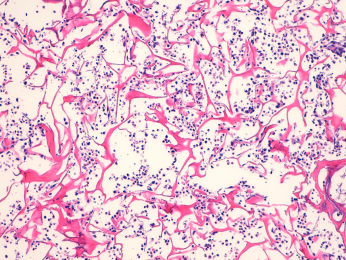 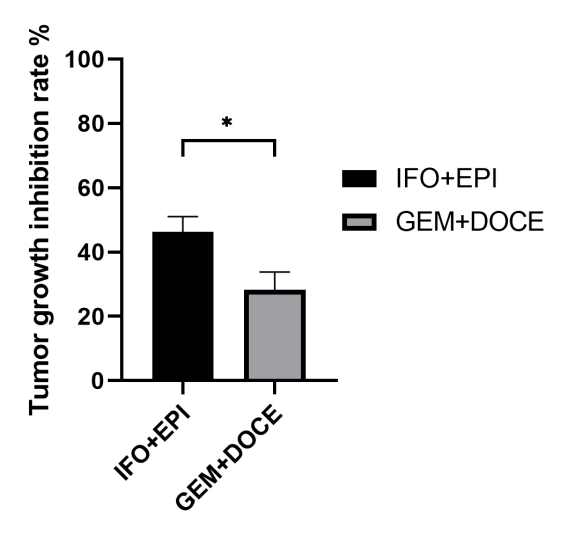 IFO+EPI
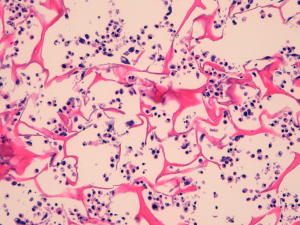 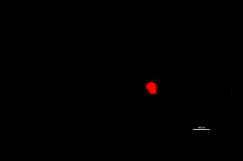 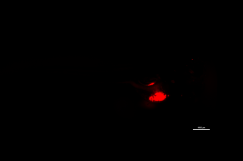 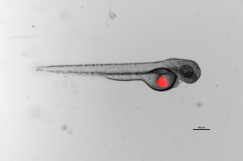 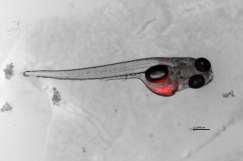 CTR
IFO+EPI
GEM+DOCE
GEM+DOCE
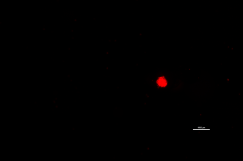 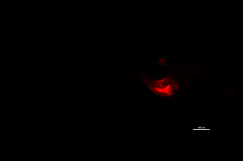 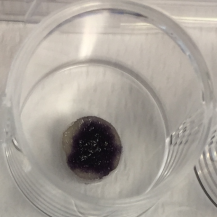 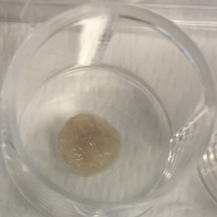 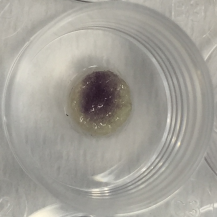 3D